Дисидентський рух у СРСР
Підготувала учениця 2 фіз-мату Доля Вікторія
План:
1.Що таке дисиде́нтський ру́х?2. Зародження дисидентського руху3.” Шістдесятники”4. Прояви дисидентства5. Релігійне дисидентство6. Придушення дисидентства7.Висновки8. Список використаної літератури
Дисиде́нтський ру́х — рух, учасники якого в СРСР виступали за демократизацію суспільства, дотримання прав і свобод людини, в Україні — за вільний розвиток української мови та культури, реалізацію прав українського народу на власну державність.
Зародження дисидентського руху
Солженіцин Олександр
Шістдесятники
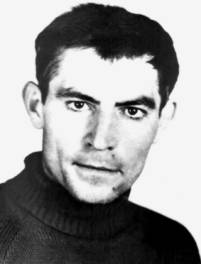 Лі́на Косте́нко
Васи́ль Сту́с
Іва́н Драч
Прояви дисидентства
Релігійне дисидентство
Йо́сип Тереля
Російська православна церква
Придушення дисидентства
Комітет державної безпеки СРСР (КДБ СРСР)
Список використаної літератури:
«Про специфіку руху опору 60-70 років» Дзюба І. Інтернаціоналізм чи русифікація? Мюнхен, 1968. Чорновіл В. Лихо з розуму. Париж, 1968. Українські юристи під судом КДБ. Мюнхен, 1970.